April 3, 2018
State Apprenticeship Expansion Grants
Continuation Funding Update
Mike Qualter
Division Chief
Division of Investment, Operations, and Performance
Office of Apprenticeship | U.S. Department of Labor 
Washington, D.C.
Chad Aleshire - Moderator
Team Lead
Division of Investment, Operations, and Performance
Office of Apprenticeship | U.S. Department of Labor 
Washington, D.C.
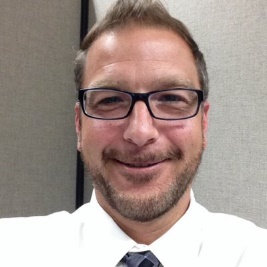 Melissa Abdullah
Grant Officer
Office of Grants Management | U.S. Department of Labor 
Washington, D.C.
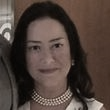 Gabrielle Aponte Henkel
Program Analyst
Division of Investment, Operations, and Performance
Office of Apprenticeship | U.S. Department of Labor 
Washington, D.C.
Provide an overview of the opportunity for continuation funding
Share ETA’s vision for continued apprenticeship expansion
Review requirements for funding
Discuss allowable activities
Review timeline for submission and awards
Respond to questions
Vision for State Apprenticeship Expansion Continuation Funding
Presenter: 	Mike Qualter		Office of Apprenticeship
Vision for Continuation Funding
SAE grantees have worked hard to expand apprenticeship 
New industries and occupations
Increasing diversity amongst apprentices
Creating career pathways into apprenticeship
Increasing apprenticeship completions
Streamlining the program development and approval process
Building awareness about Registered Apprenticeship and building new partnerships
6
Vision for Continuation Funding
The ultimate goal of continuation funding is to build on this work to:
Develop an enduring, sustainable apprenticeship system within the US;
Support well-paying, middle- and high-skilled, and high-growth jobs across the entire range of industries; 
Implement quality program design and support retention and completion for apprentices; and
Develop and expand regional workforce partnerships.
7
Requirements for Funding
Presenters: Chad Aleshire & Melissa Abdullah
		Office of Apprenticeship & 
		Office of Grants Management
Performance Goals
Proposed activities must lead to 15 percent growth of Registered Apprenticeship 

Over the BASELINE number of apprentices identified through the State Apprenticeship Expansion grant project as outlined in the Funding Opportunity Announcement (FOA)
5% for the first funding segment 
Additional 10% for this second segment
9
Special Conditions & Compliance Review Findings
Grantees must ensure that they have: 
Met the Special Conditions included in their initial award; and 
Addressed any compliance review findings.
Work directly with: 
Your Federal Project Officer (FPO)
The Office of Apprenticeship
10
Special Conditions & Compliance Review Findings
Grant Agreement Sections
Notice of Award (the initial allotment) 
Special Conditions of Award
All underwent a compliance review at the time of initial award 
Terms and Conditions
Order of Precedence
Funding Opportunity Announcement  (FOA) (incorporated by reference)
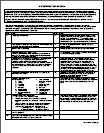 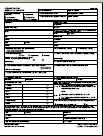 11
Application Process and Timeline for Submission and Award
Presenter: 	Melissa Abdullah
		Office of Grants Management
Funding Level and Period of Performance
Amount of additional funding 
Funding amount is predetermined. 
BASELINE registered apprentices in your state    
The initial grant amount
Spreadsheet included with the announcement letter contains the amount for each State.
Period of performance
The new end date for this award will be in the Fall of 2020.
13
Application Process
Required Documents
SF-424;
SF-424A;
Budget Narrative; and
Continuation Project Narrative.
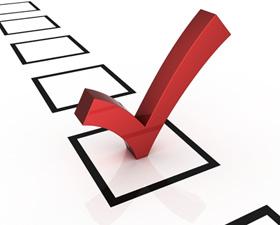 14
Application Process
Format
Standard Forms available via the links in the letter, and in the follow-up email sent 3/26/18  
Budget Narrative – based on the SF-424A
Project Narrative
Please do not resubmit an altered version of your original proposal – but a NEW document which clearly separates NEW proposed work from changes to the EXISTING work.
15
Submission
Proposals must be received on or before April 23, 2018.
Method of submission:
Via E-mail to OGM@DOL.gov
Include your current Grant Number in the subject line.
CC your assigned FPO.
16
Award
The applications will be reviewed by both the Office of Grants Management (OGM) and the Office of Apprenticeship (OA). 
Revisions may be required
Required Standard Forms
Required Budget Narrative
Required Project Narrative 
There is a required performance metric.
Be sure to CLEARLY indicate items in the narrative that apply to the EXISTING Statement of Work, and item as that are NEW.
If you are requesting a change to the EXISTING SOW, that is not NEW.
17
Award
Once all the documentation is approved by both offices, a modification to the EXISTING award will be executed by OGM to:
Incorporate the additional funding; 
Change the Statement of Work, incorporating the NEW elements; and
Either release the special conditions or add new special conditions. 
Mod will be transmitted to the A/R and POC per standard procedure.
18
Continuation Project Narrative – Required Elements
Presenter: 	Chad Aleshire
                  	Office of Apprenticeship
Justification of Need
Describe the need for continuation funding and additional proposed activities and/or projects that will lead to 15% growth of registered apprentices over the baseline number.
20
Proposed Expansion Activities
Describe the state’s plan to use continuation funding to develop additional capacity and capability in areas such as: 
Core functions  
Continued training and support for front-line staff
To increase apprenticeship retention, completion and entrance into the workforce 
Continued engagement with industry  
Support of industry efforts to establish and implement apprenticeship programs
21
Sustainability Plan
Describe how the state will advance strategies that institutionalize these activities over and beyond the 30-month Continuation Funding period of performance.
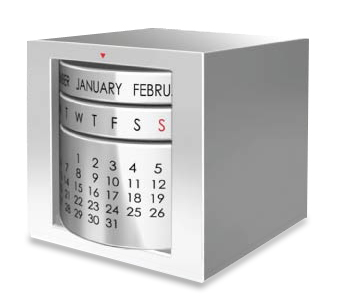 22
Identifying Unregistered Apprenticeships
Describe how:
The state is already engaging industry partners and employers;
The state will begin/continue to track ‘leads’ to further developing Registered Apprenticeships.
23
SAE Allowable Activities
Presenters: Chad Aleshire & Gabrielle Aponte Henkel
                   Office of Apprenticeship
Activities that Develop State Systems
State system alignment, capacity, and subject matter expertise 
Program administration 
Modernizing IT systems and data collection
Activities that increase Apprenticeship enrollment & completion
25
Activities that Directly Support Apprentices and Sponsors
Providing a range of training services that support individuals enrolled in a Registered Apprenticeship program
Providing Registered Apprenticeship financial supports
26
Examples of Incentives
Covering the cost of Related Technical Instruction
Funding supportive services for apprentices
Providing funds to employers or intermediaries to cover the staff costs of developing and operating Registered Apprenticeship programs
27
Activities that Build Demand for Apprenticeship
Outreach and communication 
Partner, industry and workforce intermediary, and employer engagement 
Pathways to Registered Apprenticeship opportunities
28
Ongoing Technical Assistance
Presenter: 	Chad Aleshire
		Office of Apprenticeship
FPOs and Apprenticeship Consultants
Working with the National Office of Grants Management and Office of Apprenticeship, your:
FPO is available to discuss your performance goals, confirm your baseline Registered Apprenticeship numbers, and discuss any special conditions or unresolved compliance findings with you.
Apprenticeship Consultant is available to discuss your apprenticeship expansion strategies and (for OA states) roles and responsibilities for continued expansion efforts.
30
Call with TA Coach
TA coaches will reach out to states to schedule a conversation in April about the state’s vision and strategy for continued expansion.
The purpose of this conversation is to help states identify current gaps and future opportunities in their expansion efforts, and to connect them to resources and peers that can strengthen their strategic planning.
31
If you have any questions regarding this continuation funding opportunity, please contact: 

Kia Mason
Grants Management Specialist 
ogm@dol.gov
33